English Proverbs
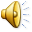 Here are some English proverbs to learn or revise.

Do you know any 
of them?

Can you guess them?
“to choose between two equally bad alternatives in a serious dilemma”
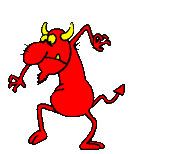 between the devil and the deep blue sea
“a friend who helps when one is in trouble is a real friend”
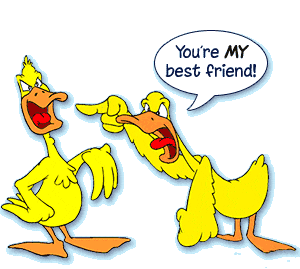 a friend in need is a 
friend indeed
“a person who does not get what he wants or needs is a frustrated person and will be easily provoked to rage”
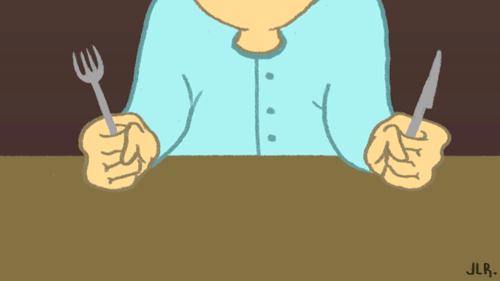 a hungry man is an angry man
“those people who have little knowledge usually talk the most and make the greatest fuss”
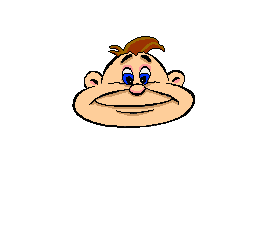 empty vessels make the 
most noise
“a person’s age is immaterial – it is only when he thinks and feels that he is ageing that he actually becomes old”
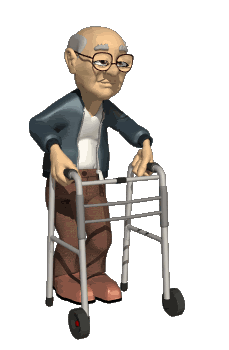 a man is as old as he feels
“to succeed in life one must have the courage to pursue what one wants”
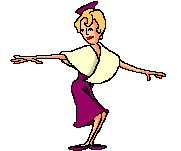 faint heart never won fair lady
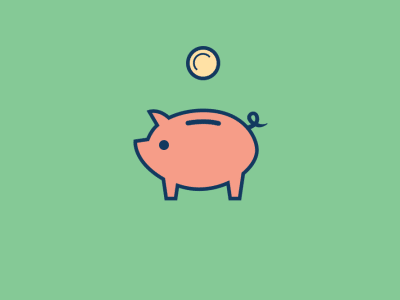 “by being thrifty one will be 
able to save up”
a penny saved is a 
penny gained
“those who make loud threats seldom carry them out”
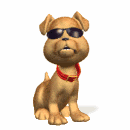 barking dogs seldom bite
“people of the same sort of character or belief always
 go together”
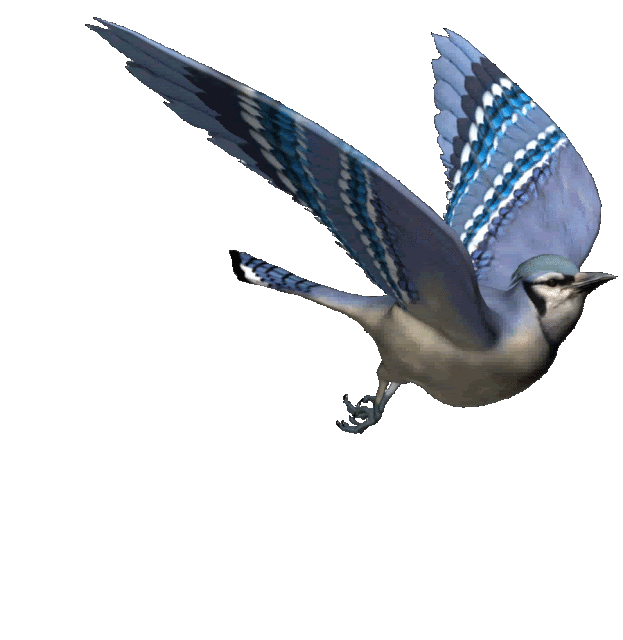 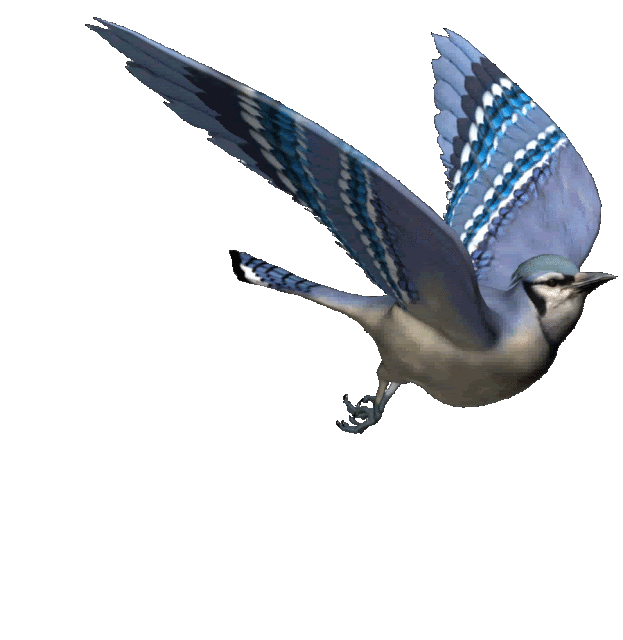 birds of a feather 
flock together
“everyone will get a period of success or satisfaction 
during his lifetime”
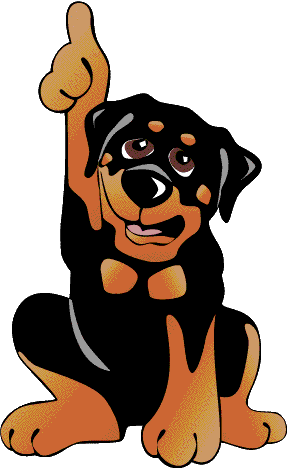 every dog has its day
“when an event is not decided on or planned earlier it will never take place”
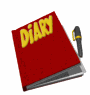 any time means no time
“a bad or evil occurrence”
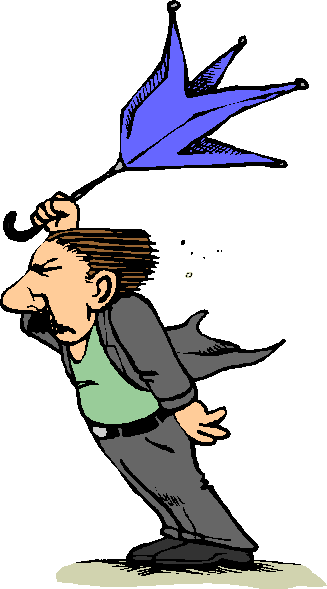 it’s an ill wind that blows nobody any good
“an act done repeatedly and often enough will sooner or later become a habit or second nature”
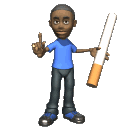 habit is second nature
“a person who does his best is the one who will get the greatest satisfaction in the end”
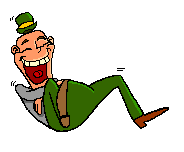 he who laughs best laughs last
“those people who talk a lot and are always teaching others usually do not do much work”
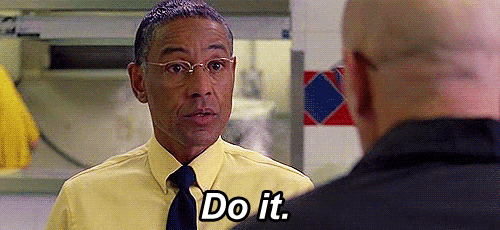 great talkers are little doers
“it’s never too late to correct one’s mistakes or faults”
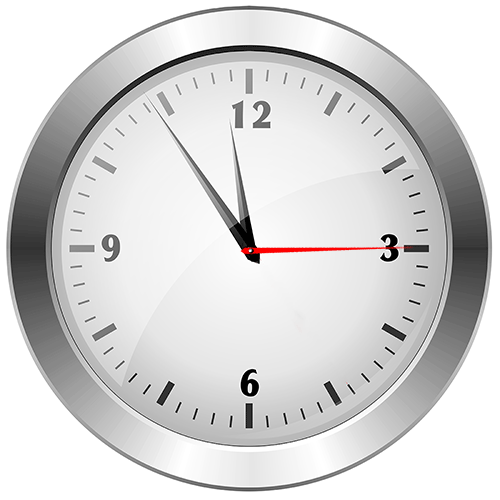 it’s never too late to mend
http://efl-fle-chezvous.monsite-orange.fr/